GilLinghammesto a výlety
Natália Balážová
Eva Ulická
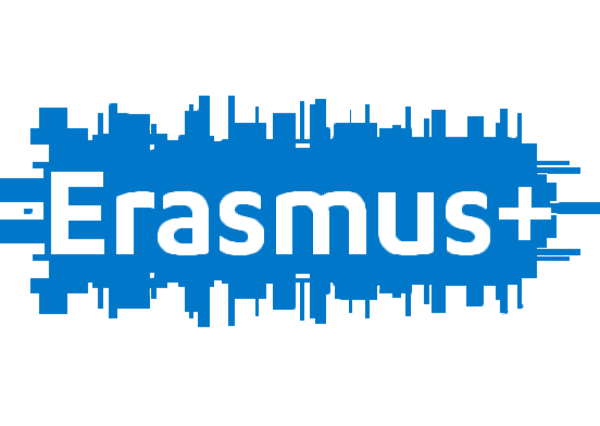 Mesto Gillingham
Erasmus+ je program EÚ na podporu vzdelávania, odbornej prípravy, mládeže a športu v Európe. S rozpočtom 14,7 miliardy EUR poskytuje vyše 4 miliónom Európanov príležitosti na štúdium, odbornú prípravu, získavanie skúseností a dobrovoľnícku prácu v zahraničí.
Nám poskytol tento program príležitosť v podobe 
   odbornej praxe v zahraničí, a to konkrétne v Anglicku v krásnom 
   meste Gillingham
   Naša stáž trvala od 24.04. - 07.05.
Gillingham patrí do časti Kent v juhovýchodnom Anglicku
Spolu s okolitými mestami Rochester a Chatham 
   tvorí veľkú mestskú oblasť známu ako Medway Towns
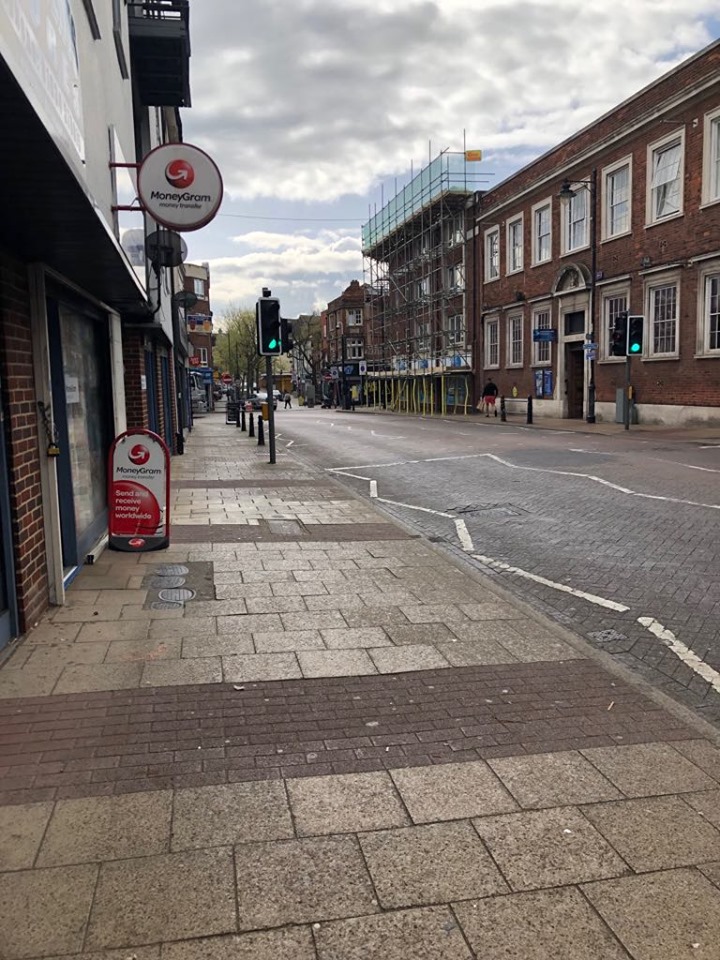 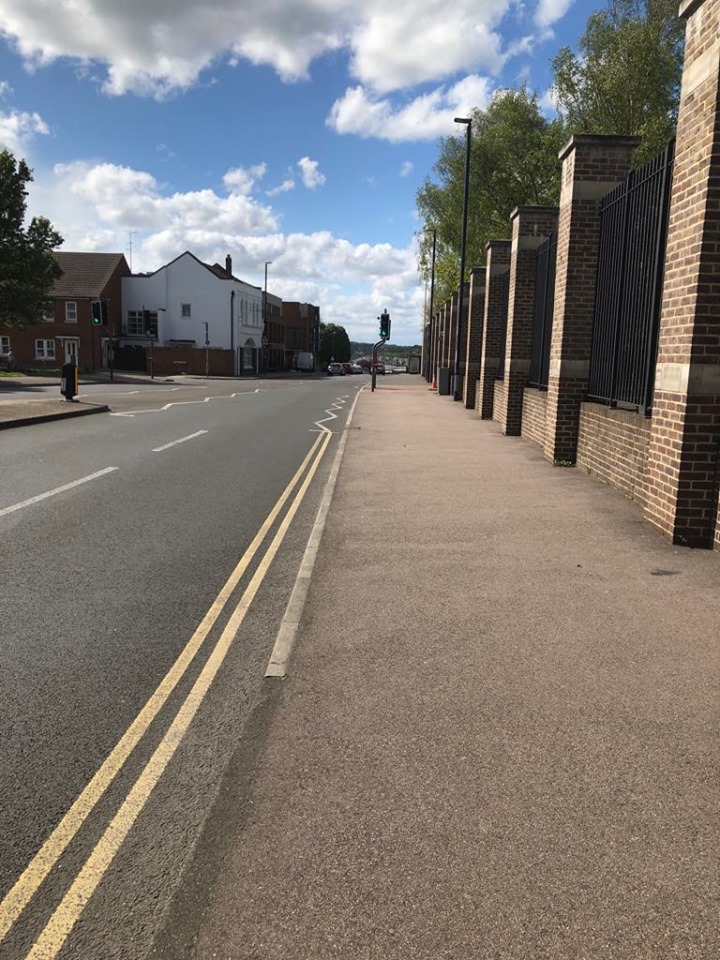 Je to pomerne tiché a kľudné mesto a preto bolo pre náš dvojtýždňový pobyt ideálne
Nachádza sa tu veľa pekných miest kde sa môžete ísť pozrieť a lepšie spoznať toto mesto ako napr. Great Lines Heritage Park 
Tento park sa nachádzal neďaleko našeho hotela kde sme boli ubytovaní a preto sem niektoré dievčatá ráno chodievali na malú rozcvičku v podobe behu
Na úplnom vrchu tohto parku je Námorný pamätník,
   ktorý bol založený po prvej svetovej vojne na pamiatku mnohých 
   členov kráľovského námorníctva
Súčasná stavba pripomína 8177 námorníkov z prvej 
   svetovej vojny a 10 098 druhej svetovej vojny.
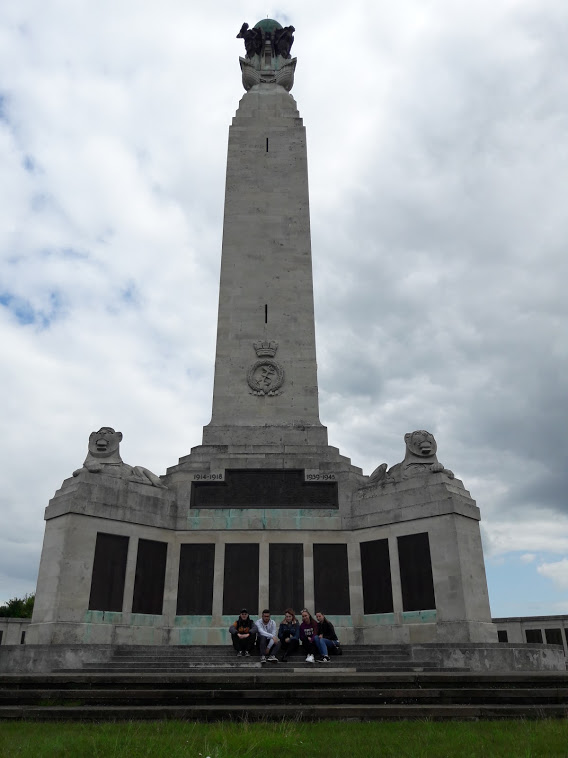 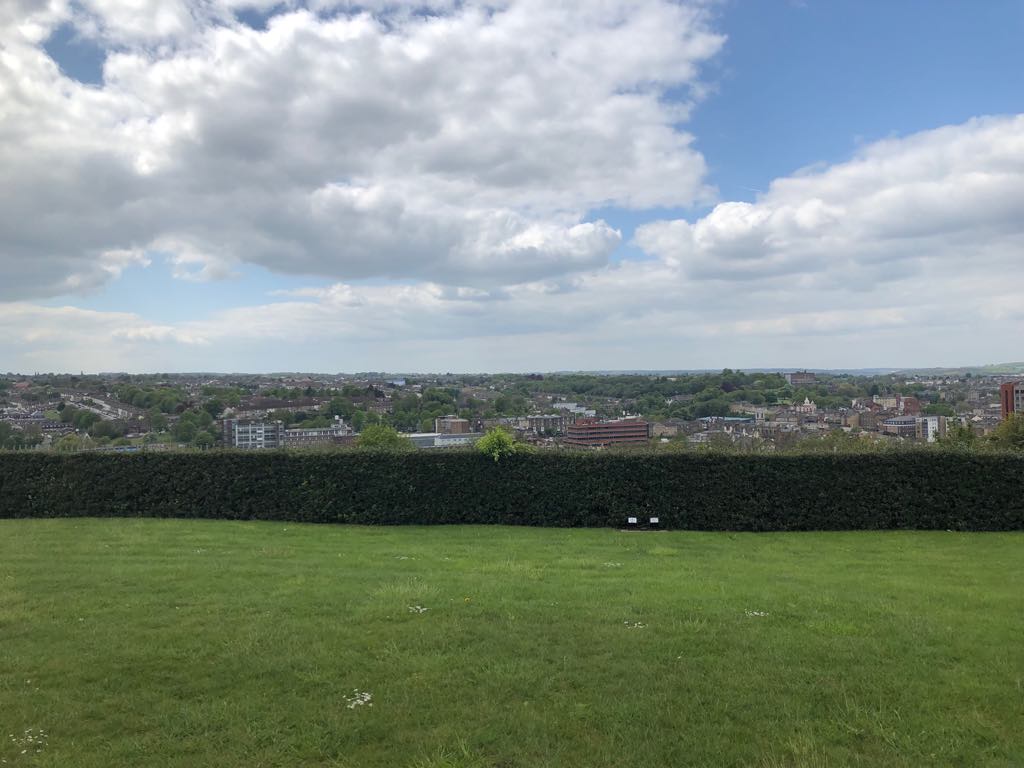 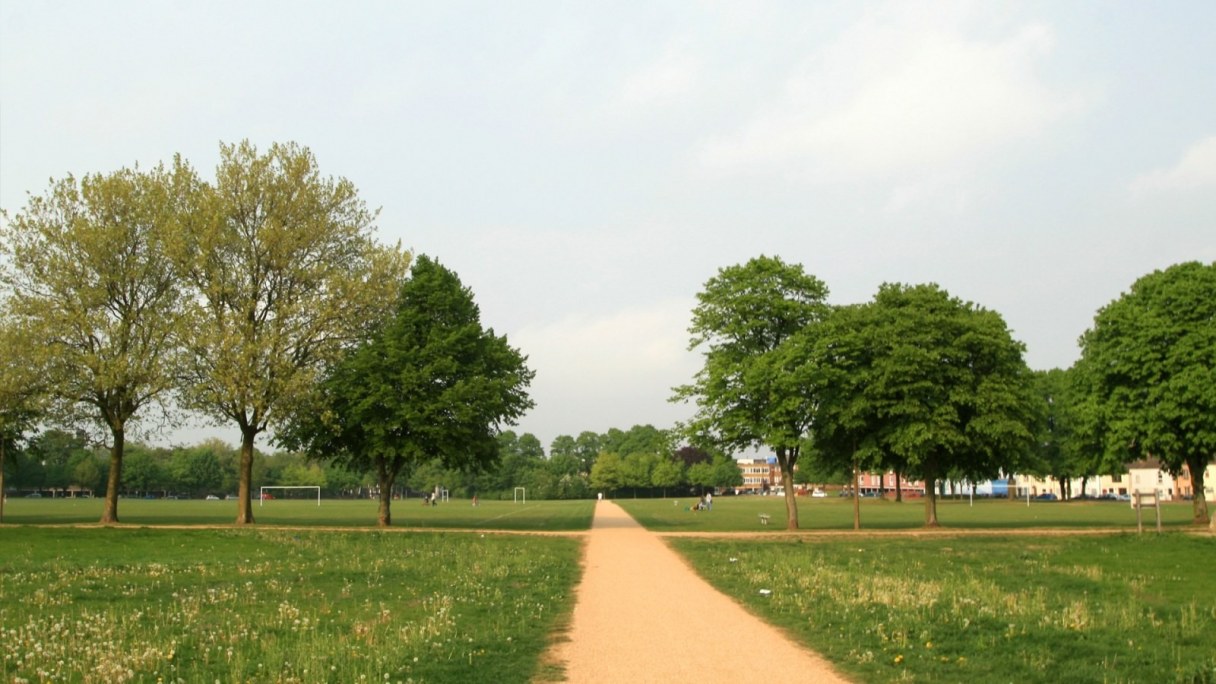 Rochester cathedral
Tiež sme navštívili Sweeps festival v Rochestri kde sa nachádza aj Rochester Cathedral
V tejto katedrále sa odohrávalo vystúpenie tanečných tradičných skupín a vstup do katedrály bol zadarmo
Katedrála bola síce pomerne malá ale zato pôsobila veľmi honosne a krásne
Celá atmosféra tohto festivalu bola skvelá
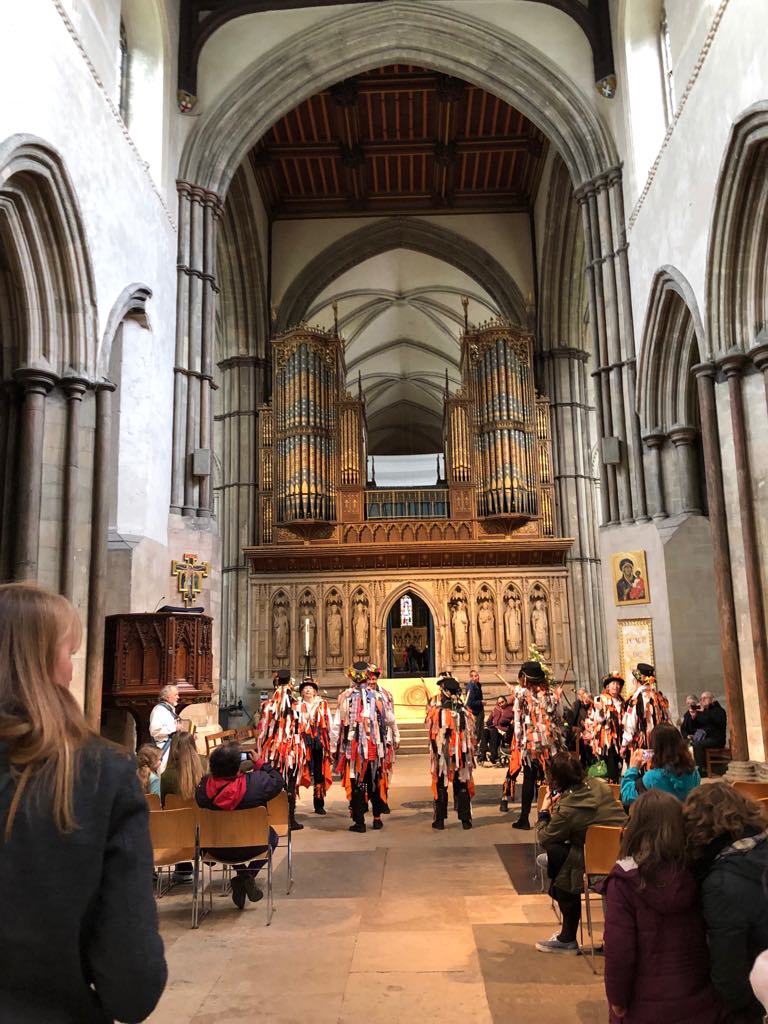 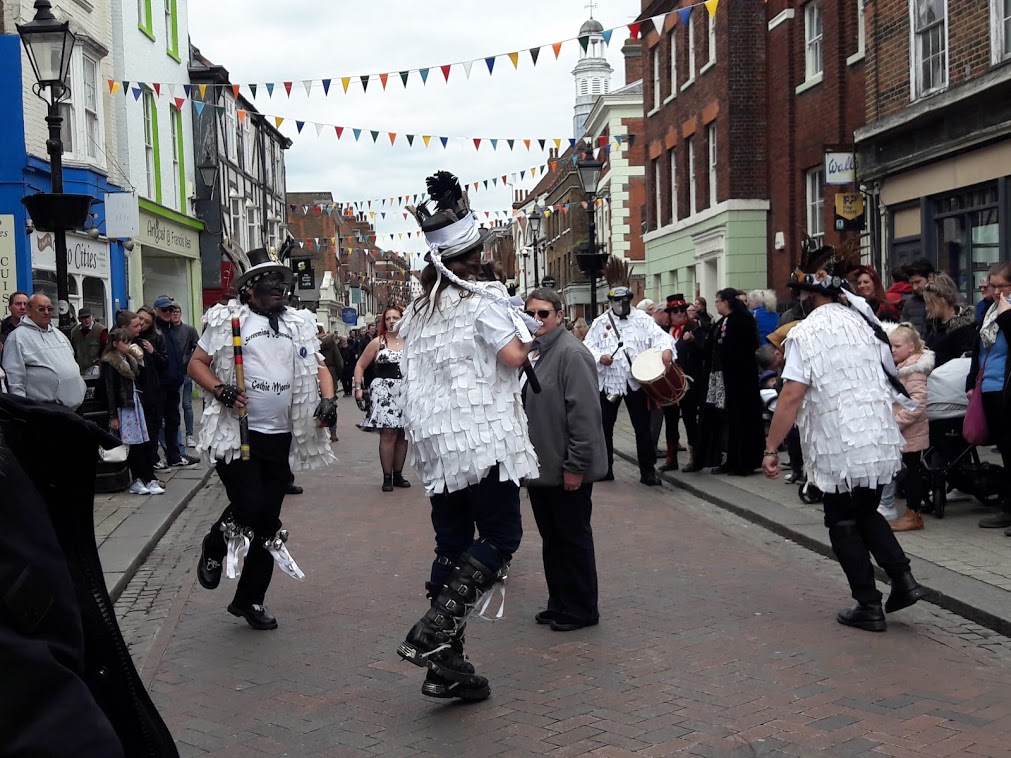 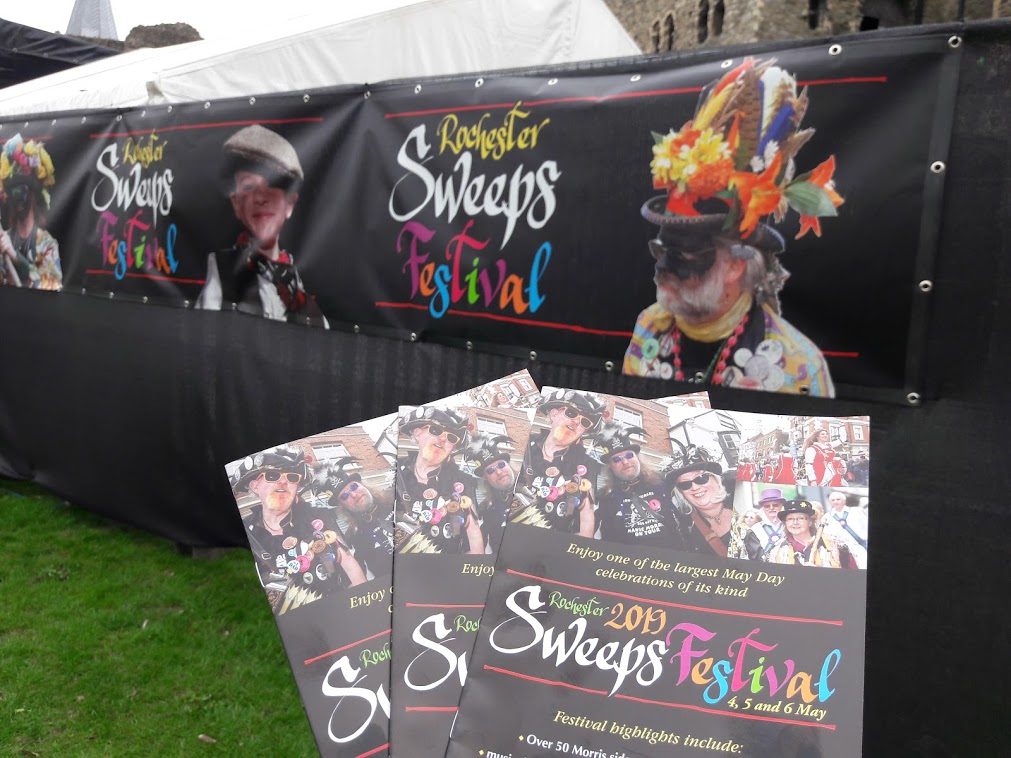 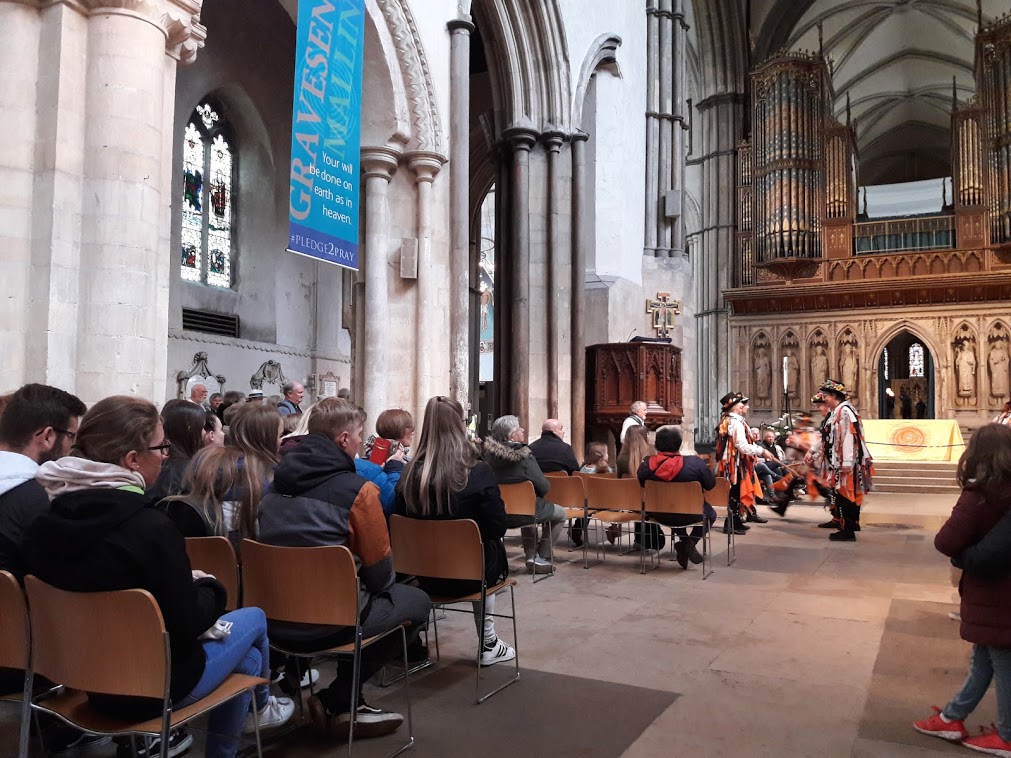 Soar trampoline park
Navštívili sme aj trampolínový zábavný park blízko Gillinghamu
Bol to skvelý zážitok pre nás všetkých
Pri vstupe sme dostali špeciálne ponožky a boli sme oboznámení 
   s pravidlami
V tomto parku bolo množstvo atrakcií:
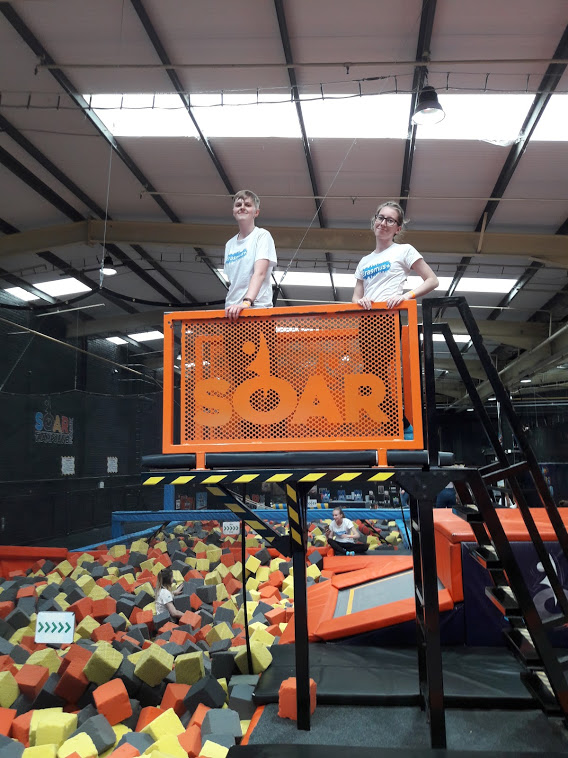 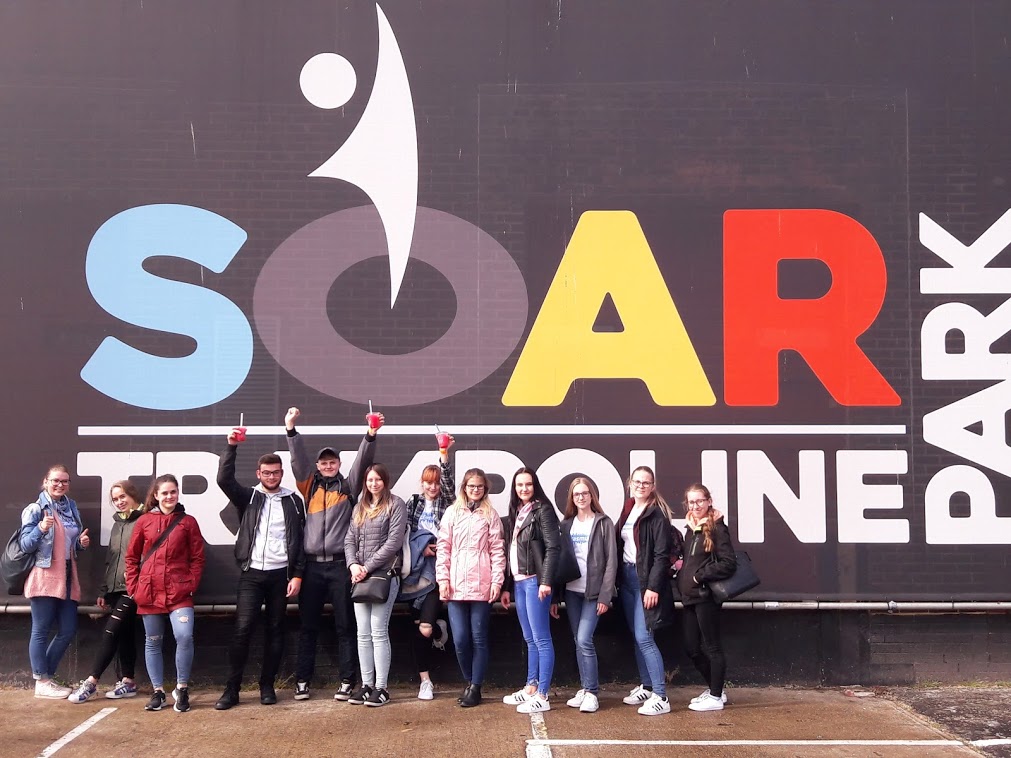 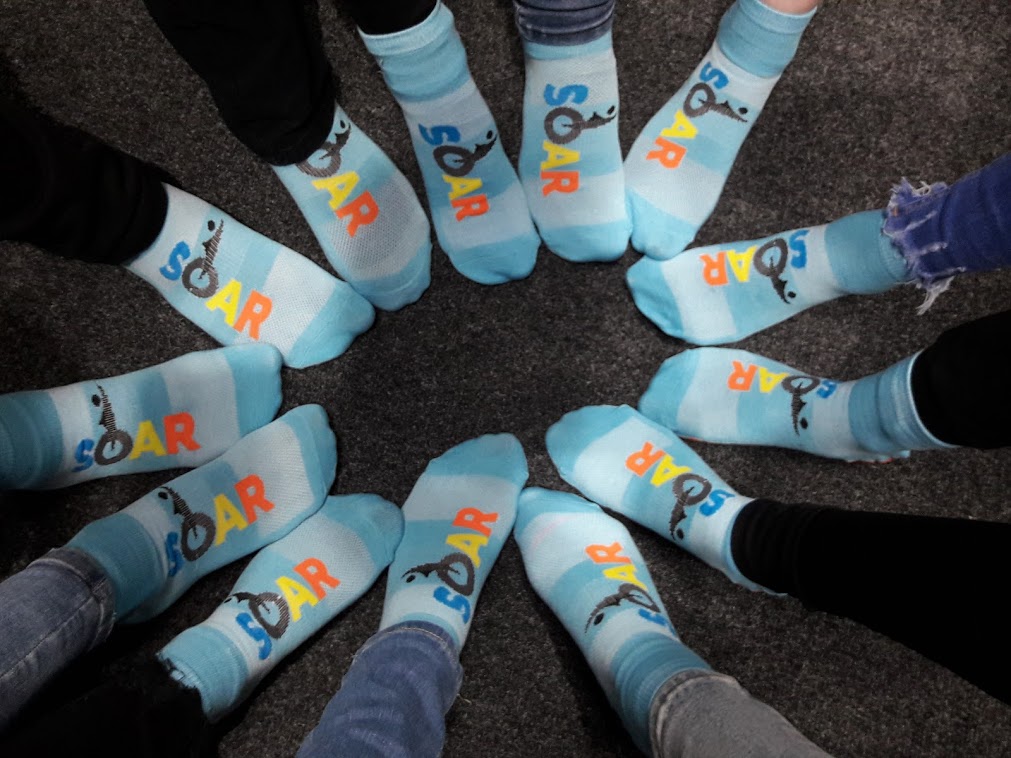 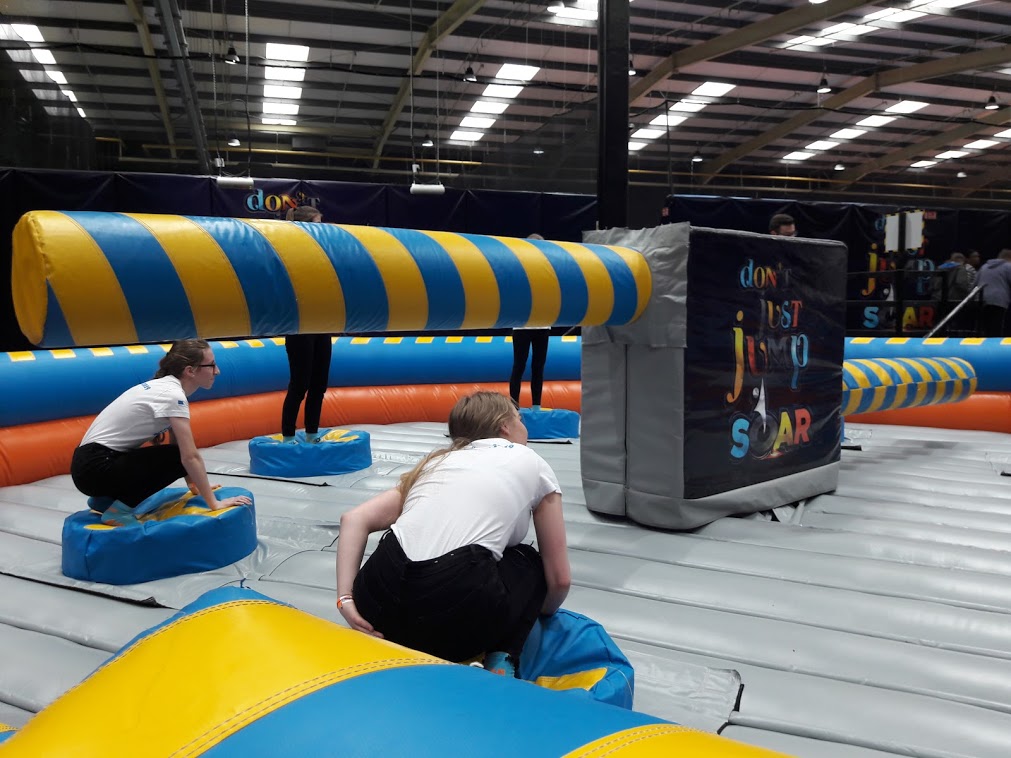 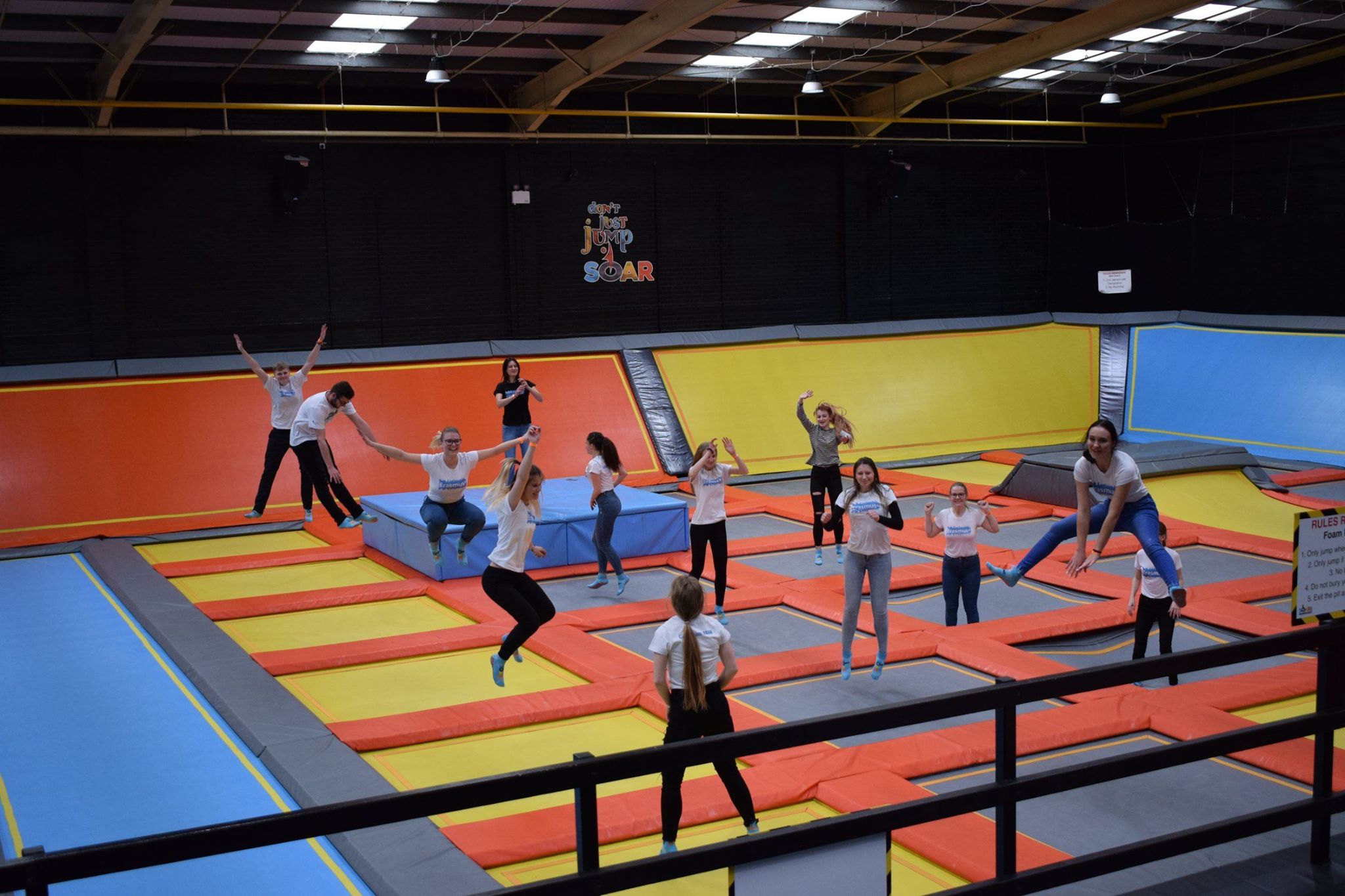 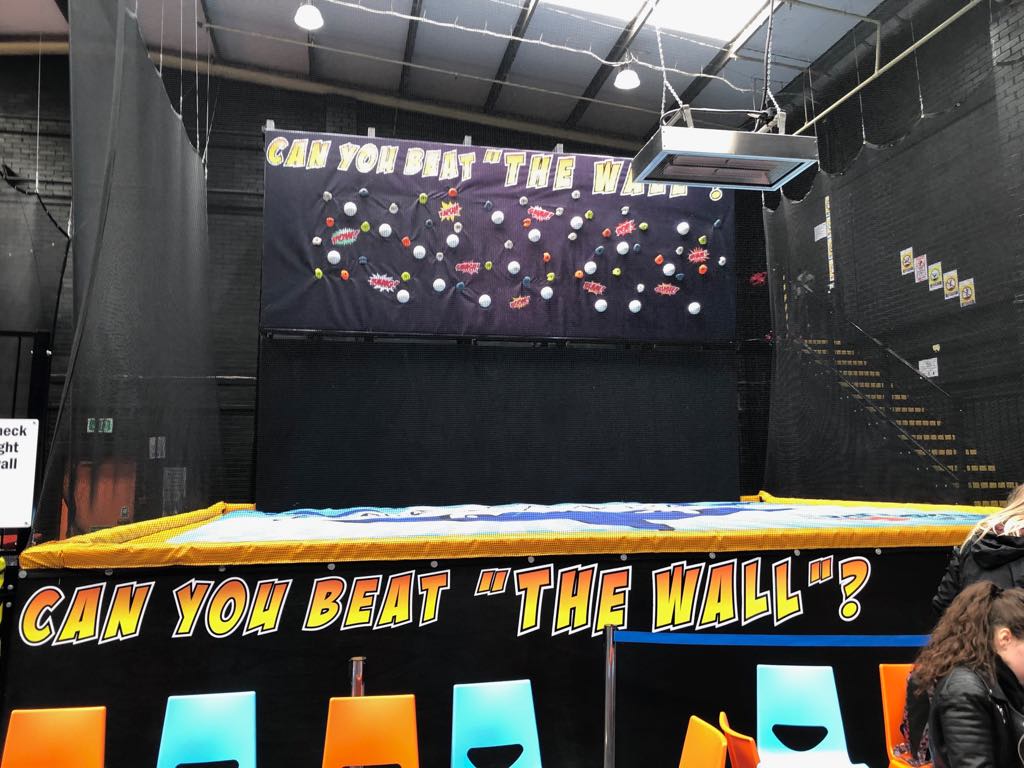 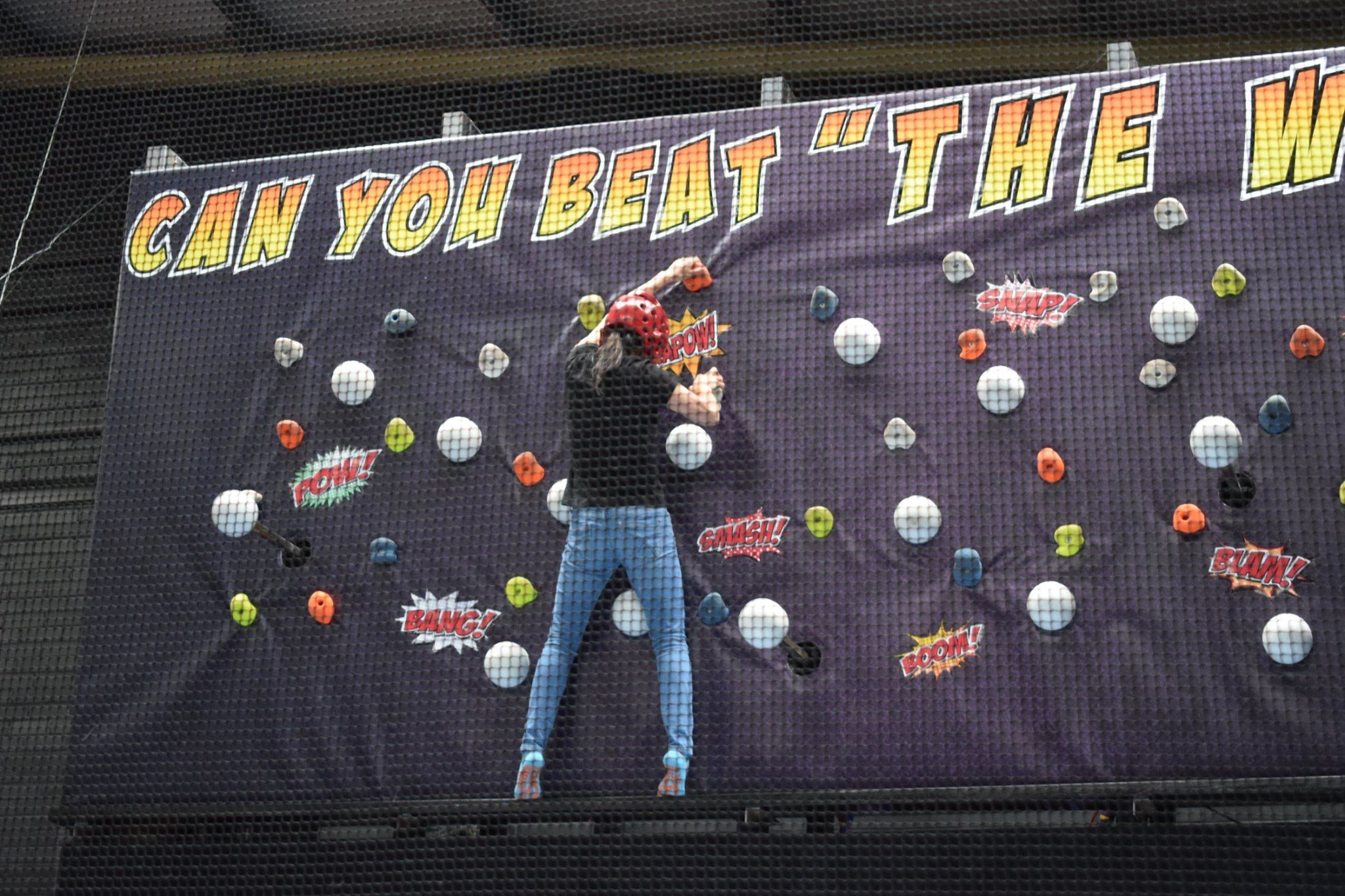 Margate beach
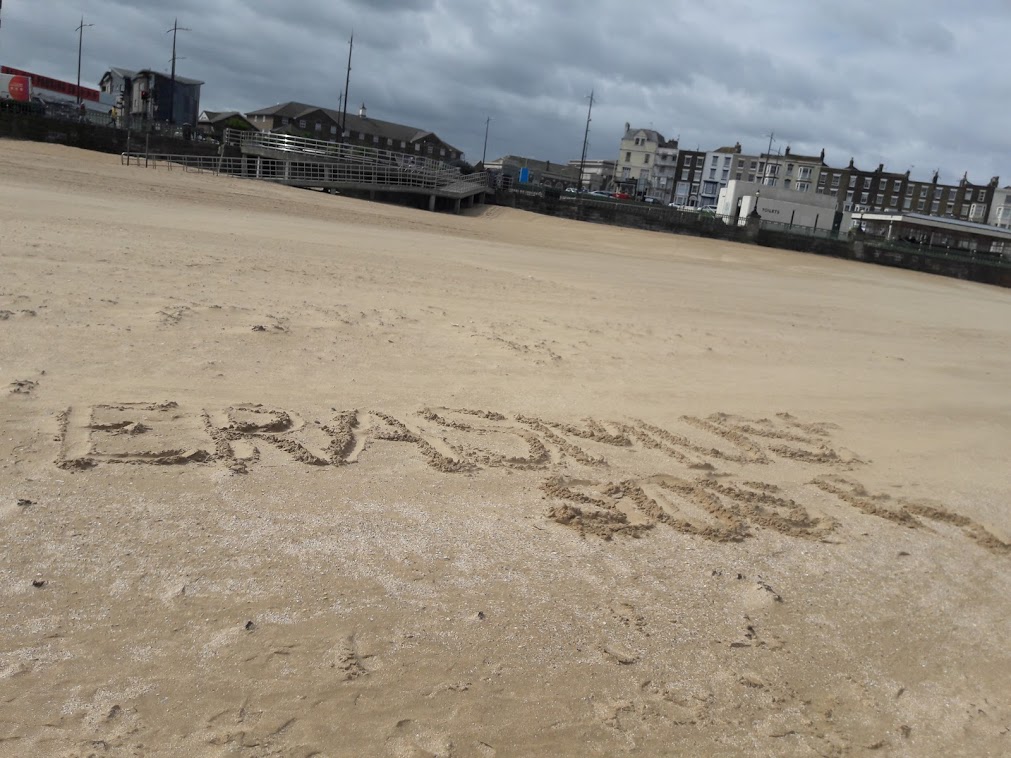 Pre veľa z nás to bolo poprvý krát, čo sme videli more
Počasie nám ale neprialo a ako je v Anglicku zvykom, veľmi fúkalo
Je to piesočnatá pláž
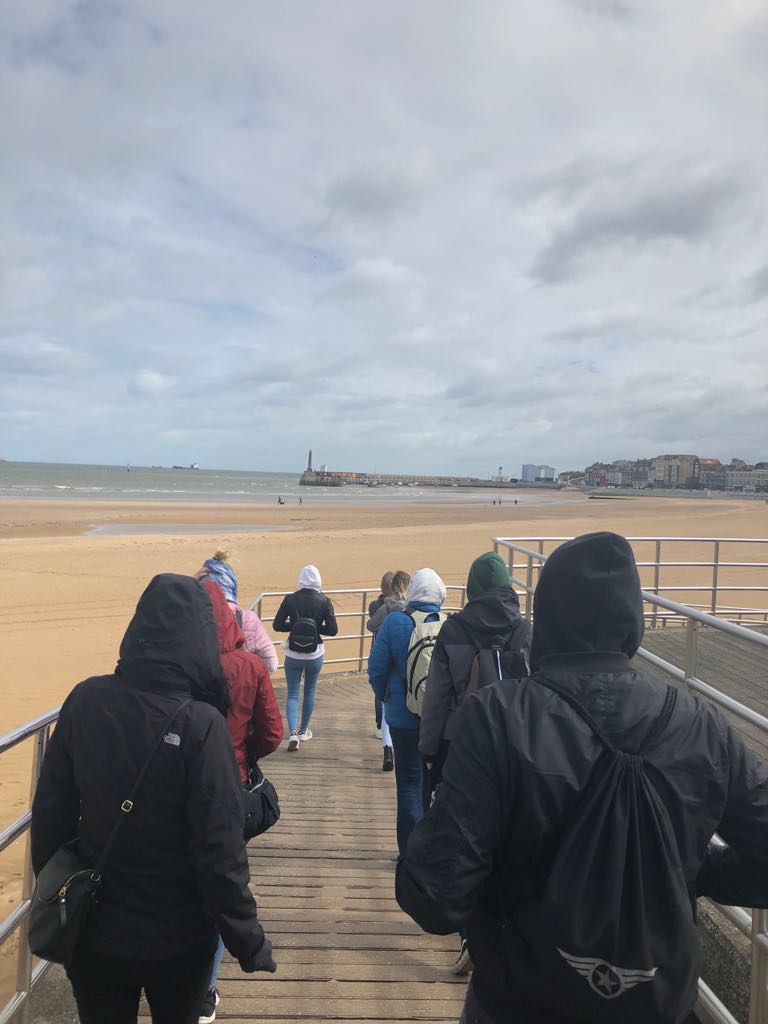 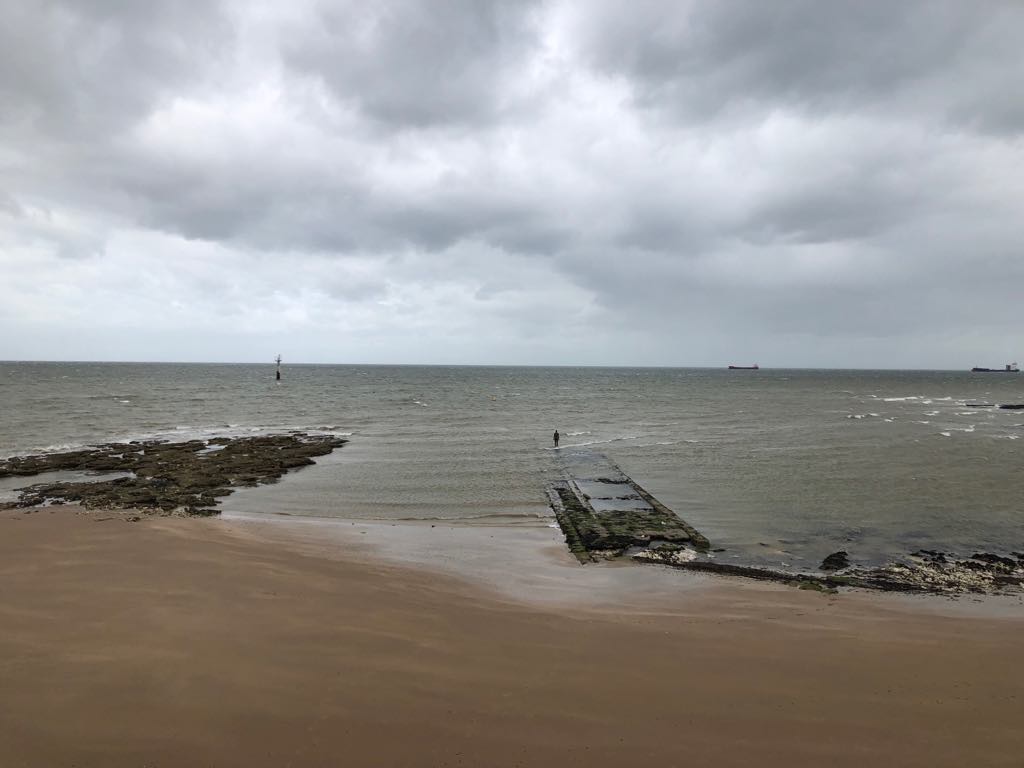 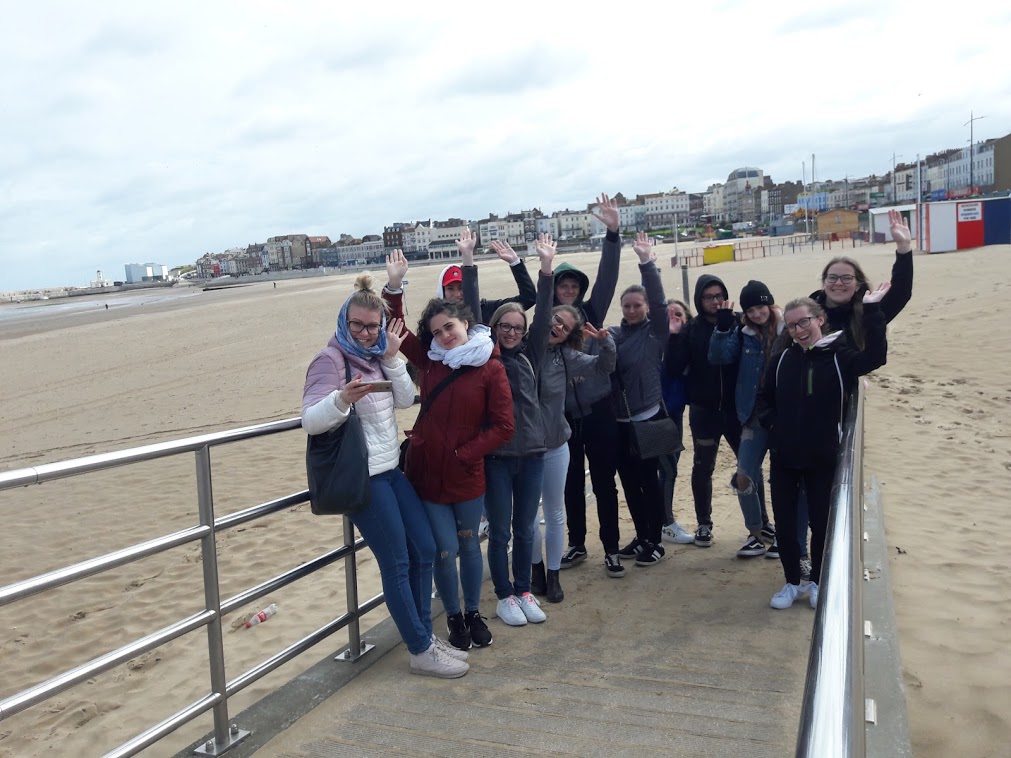 Metodika v anglických škôlkach
Metodika v anglických škôlkach sa delí na 3 hlavné oblasti:
•OSOBNÝ, SOCIÁLNY A EMOCIONÁLNY VÝVOJ -> vytváranie vzťahov 
                                                                                                      -> sebadôvera a sebarealizácia 
                                                                                                      -> ovládanie pocitov a správania 
•FYZICKÝ VÝVOJ -> pohyb a ovládanie 
                                     -> zdravotné a sebaobslužné činnosti 
•KOMUNIKÁCIA A JAZYK -> počúvanie a pozornosť 
                                                      -> porozumenie 
                                                      -> rozprávanie
METODIKA V ANGLICKÝCH ŠKÔLKACH
Špecifické oblasti: 
•NARÁBANIE SO SLOVOM		-> Čítanie 
                                                             	   	-> Písanie 
 •MATEMATIKA 		   	-> Čísla 
                                                  	   	-> Tvar, priestor a meranie 
 •POROZUMENIE SVETA 	   	-> Ľudia a komunity 
                                                                     	-> Svet 
                                                                     	-> Technológie 
•EXPRESÍVNE UMENIE A DIZAJN 	-> Skúmať a používať prostriedky a pomôcky    	                                                                                          					-> Byť kreatívny
Organizácia
BABY ROOM
- 0 – 2 roky
- 1 učiteľka = 1-3 deti					            Každé dieťa je jedinečné a unikátne.
JUNGLE ROOM
- 2 roky
- 1 učiteľka = 4 deti
CASTLE ROOM
- 3 – 4 roky
- 1 učiteľka = 8 detí
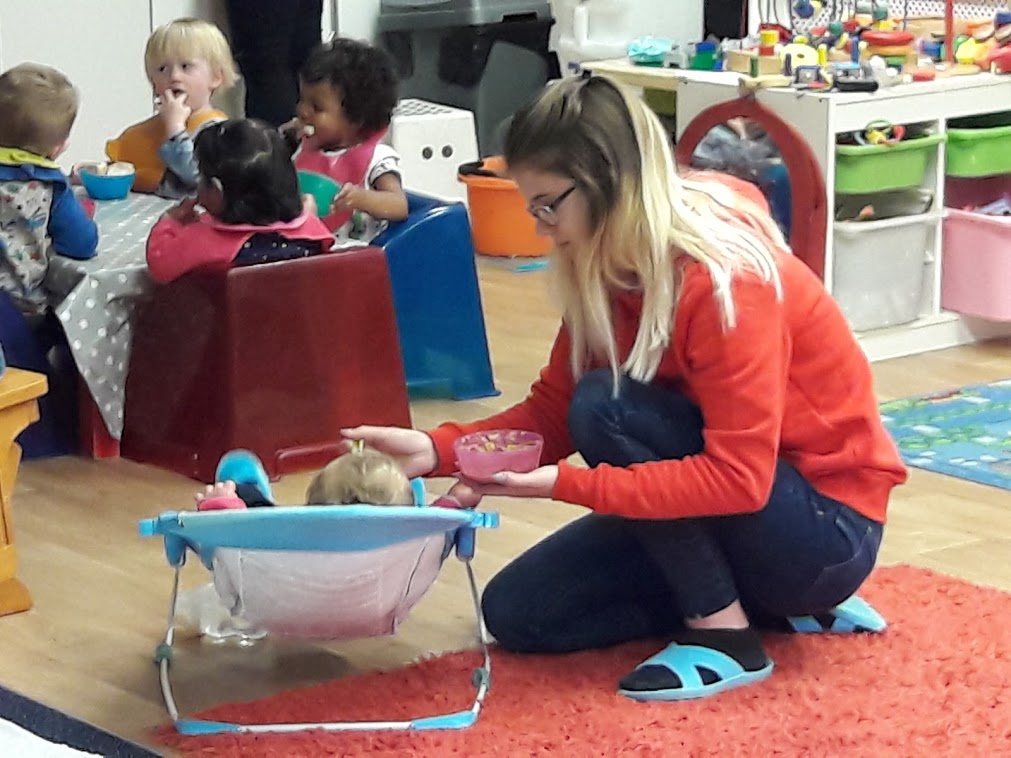 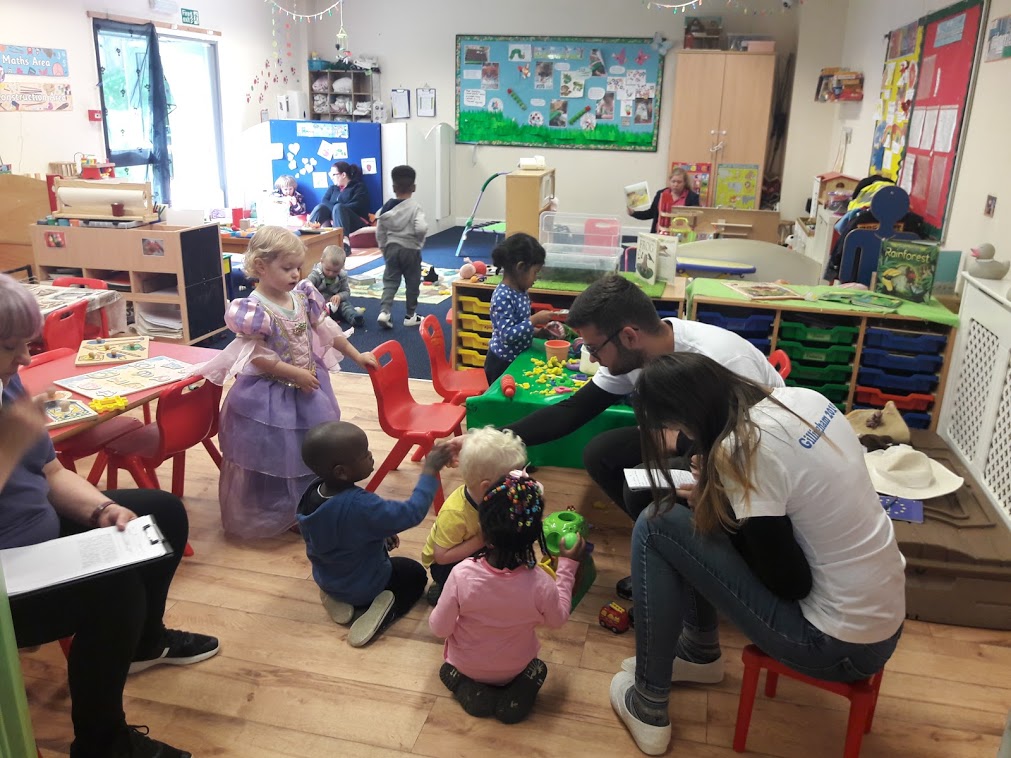 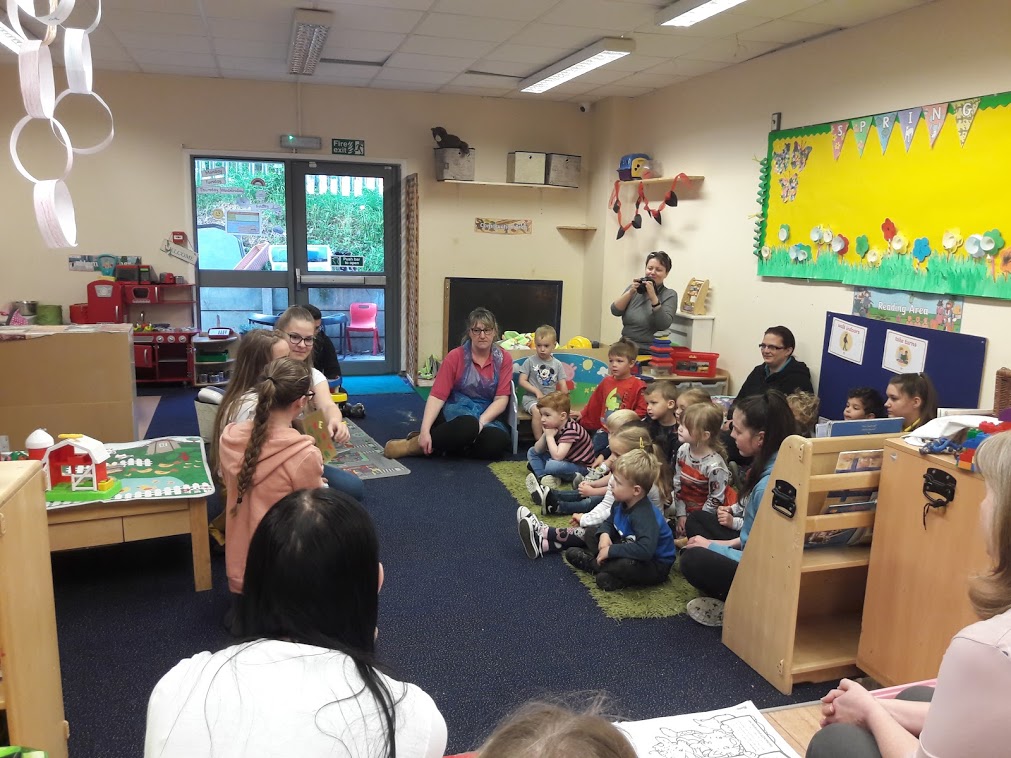 Náš výstup – kniha PRE DETI
V škôlke sme dostali zadanie vytvoriť pre deti knihu
Boli sme rozdelení v skupinách po 3 a každá skupina si nakúpila materiály, aké potrebovala
Na vytvorenie sme mali asi 4 dni
Naša skupina: Naty, Evka, Katka sme vytvorili "Magic Box"
Ku tomuto boxu bola aj kniha s príbehom, ktorá súvisela s krabicou
Deti všetky knihy veľmi zaujali
   a nevedeli z nich spustiť oči
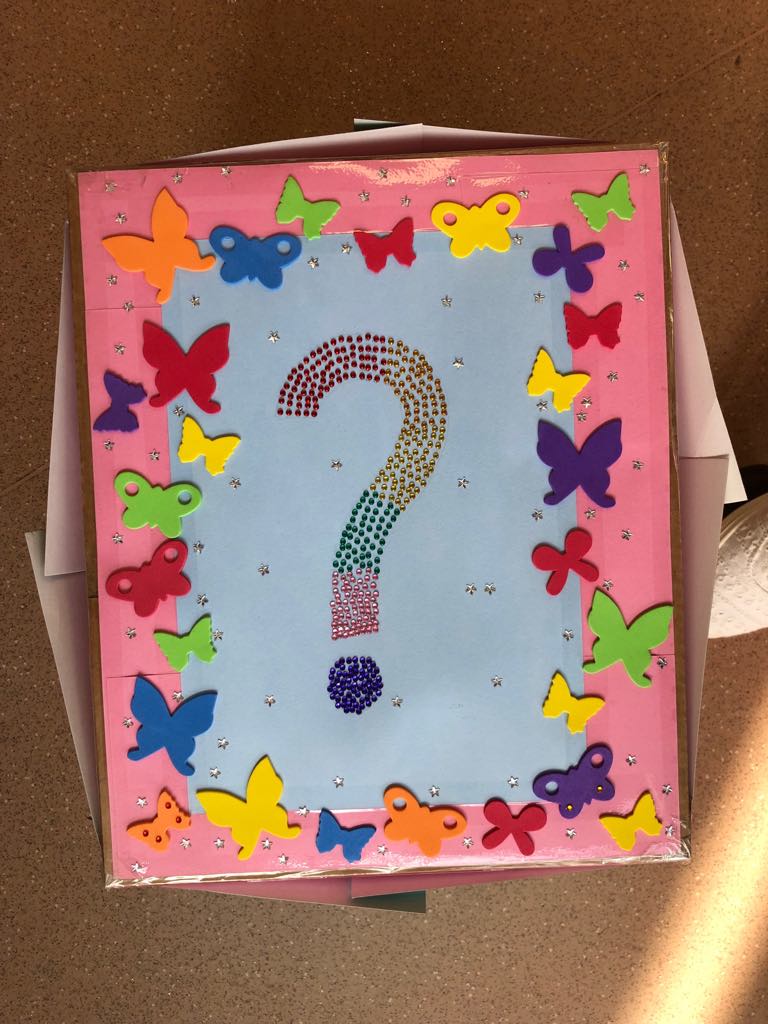 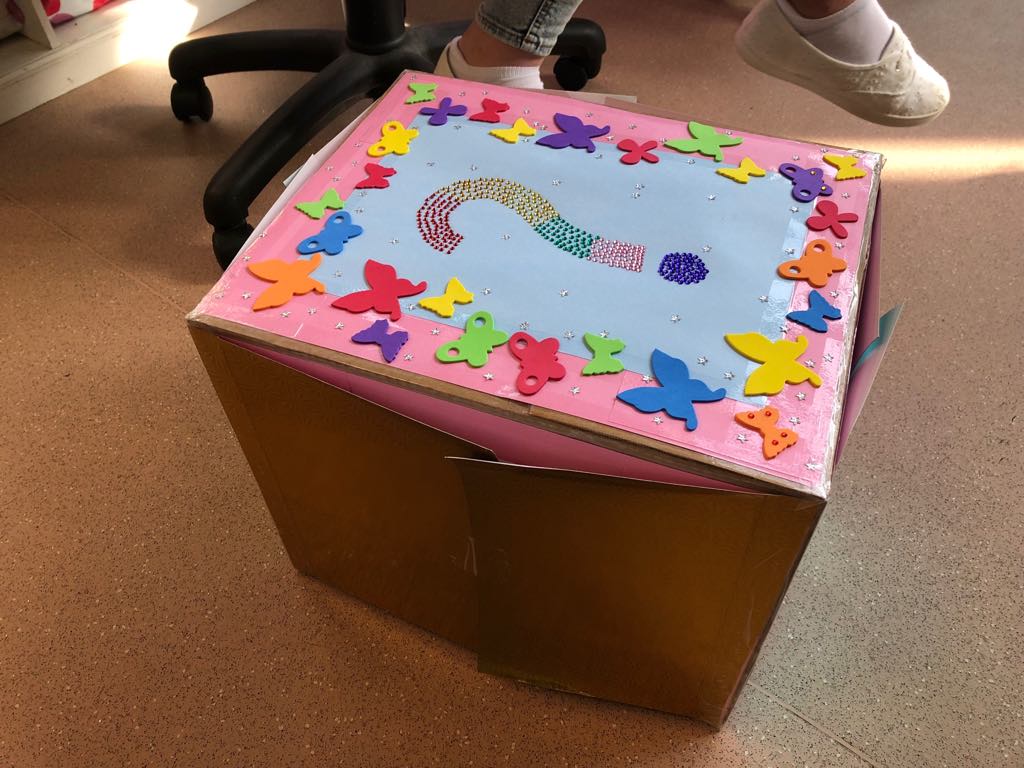 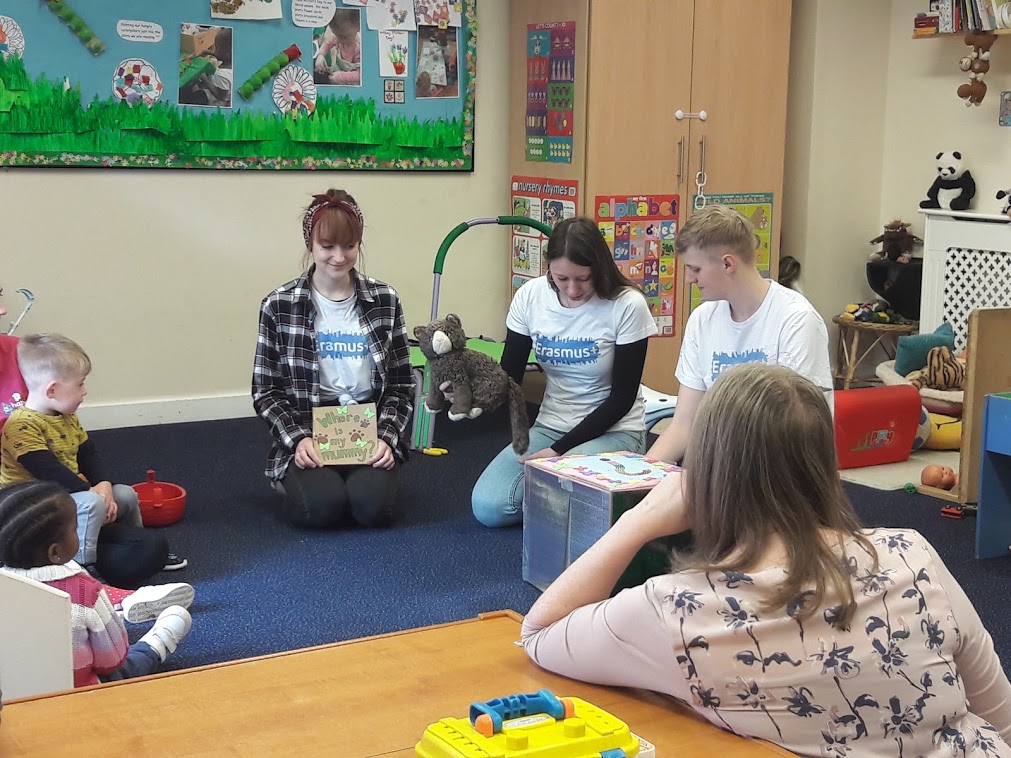 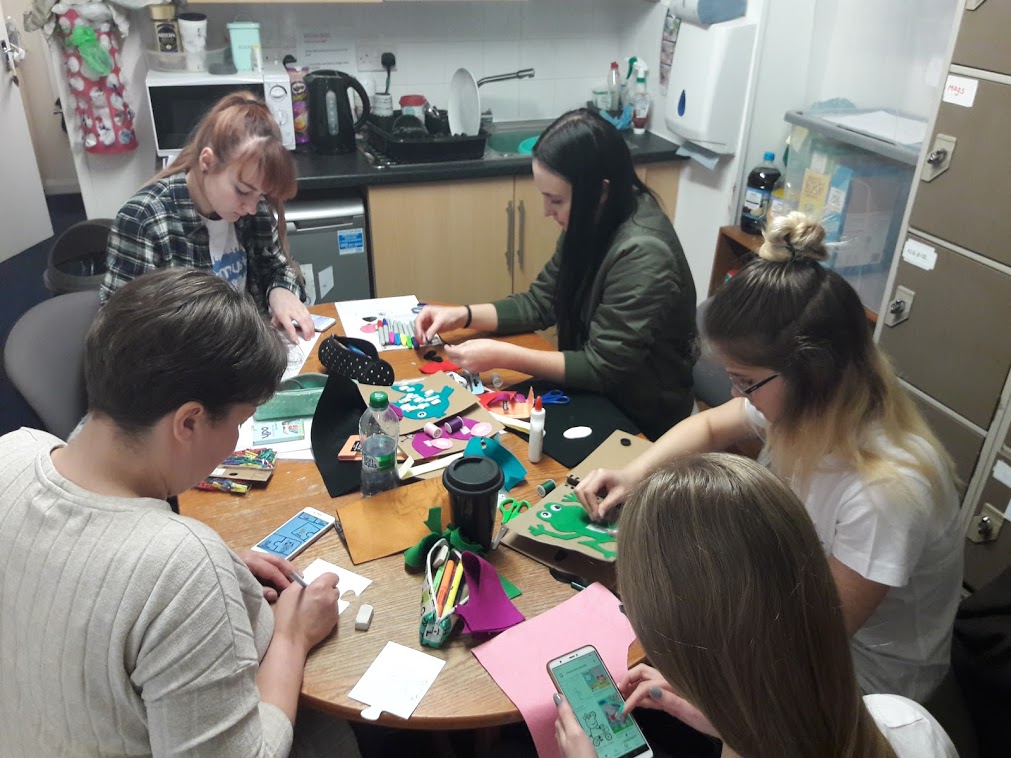 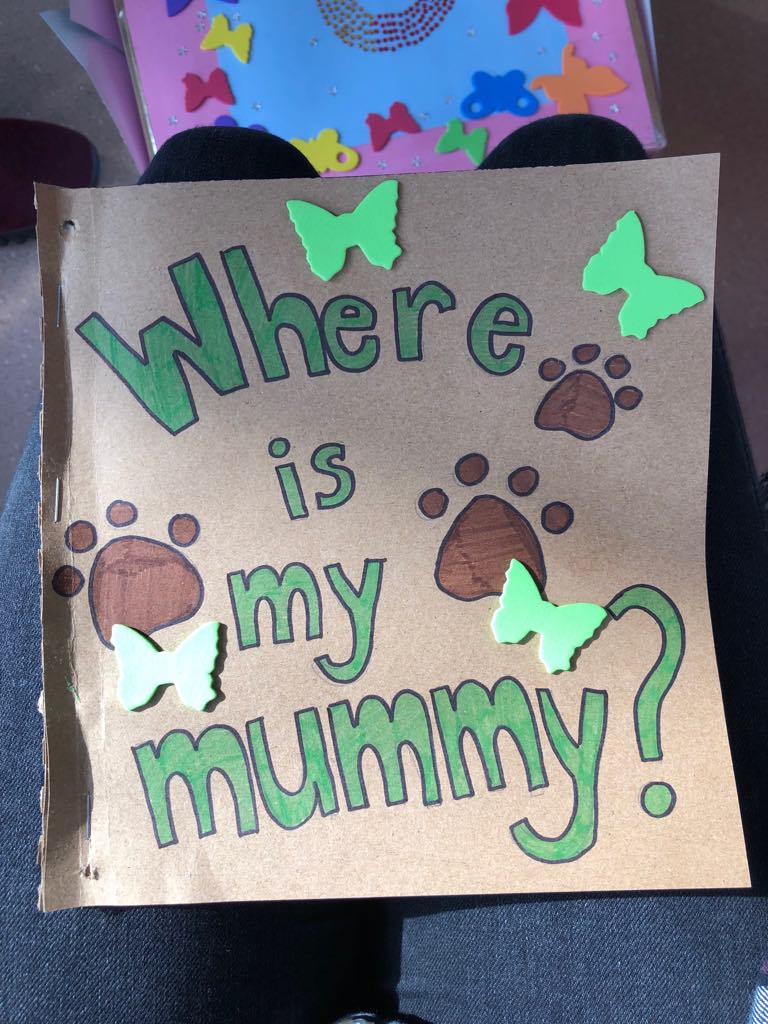 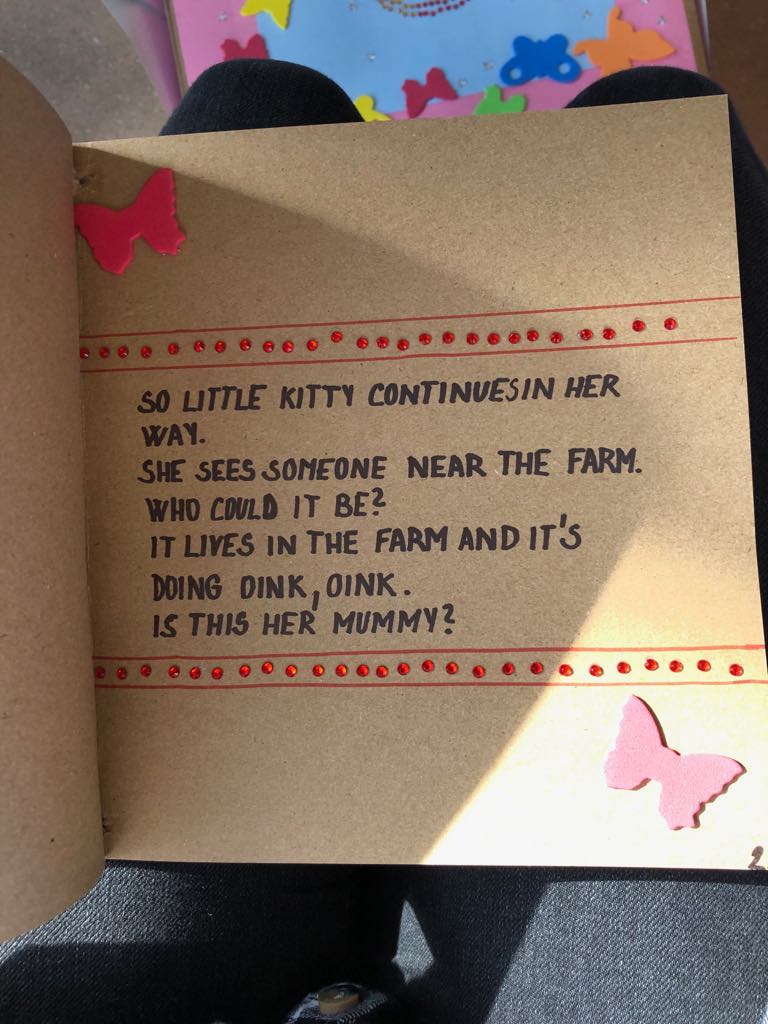 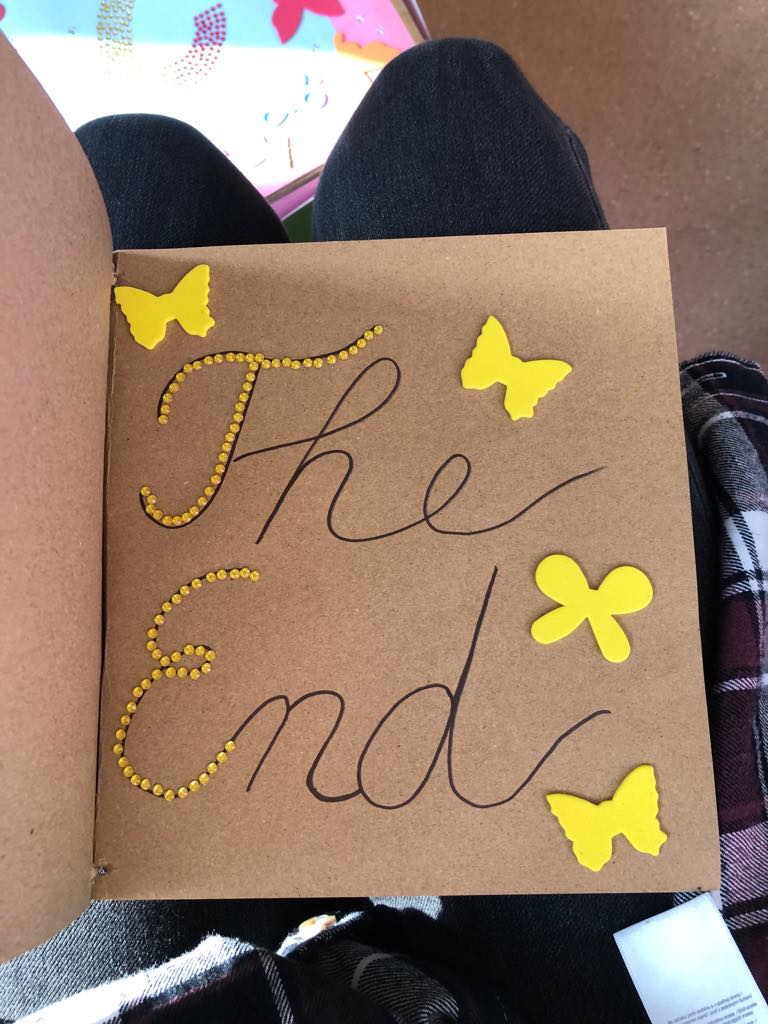 Zaujímavosti v škôlke
Pieskovisko v triedach a aj v priestoroch škôlky
Presýpacie hodiny – forma "trestu"
V škôlke sú zaradené aj deti pod 2 roky
Do škôlky sa deti môžu prihlásiť kedykoľvek
Niektoré deti si nosia vlastné jedlo
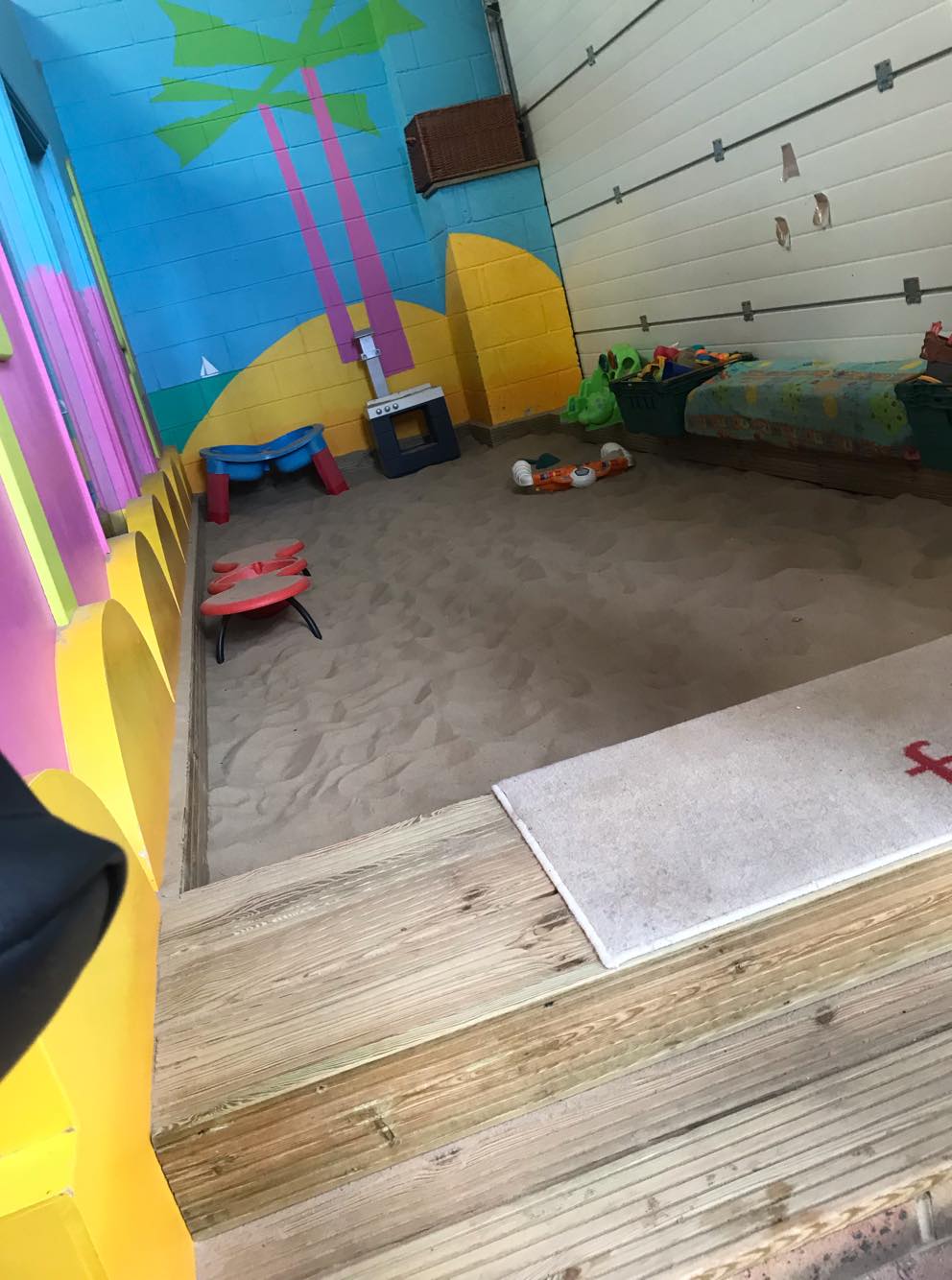 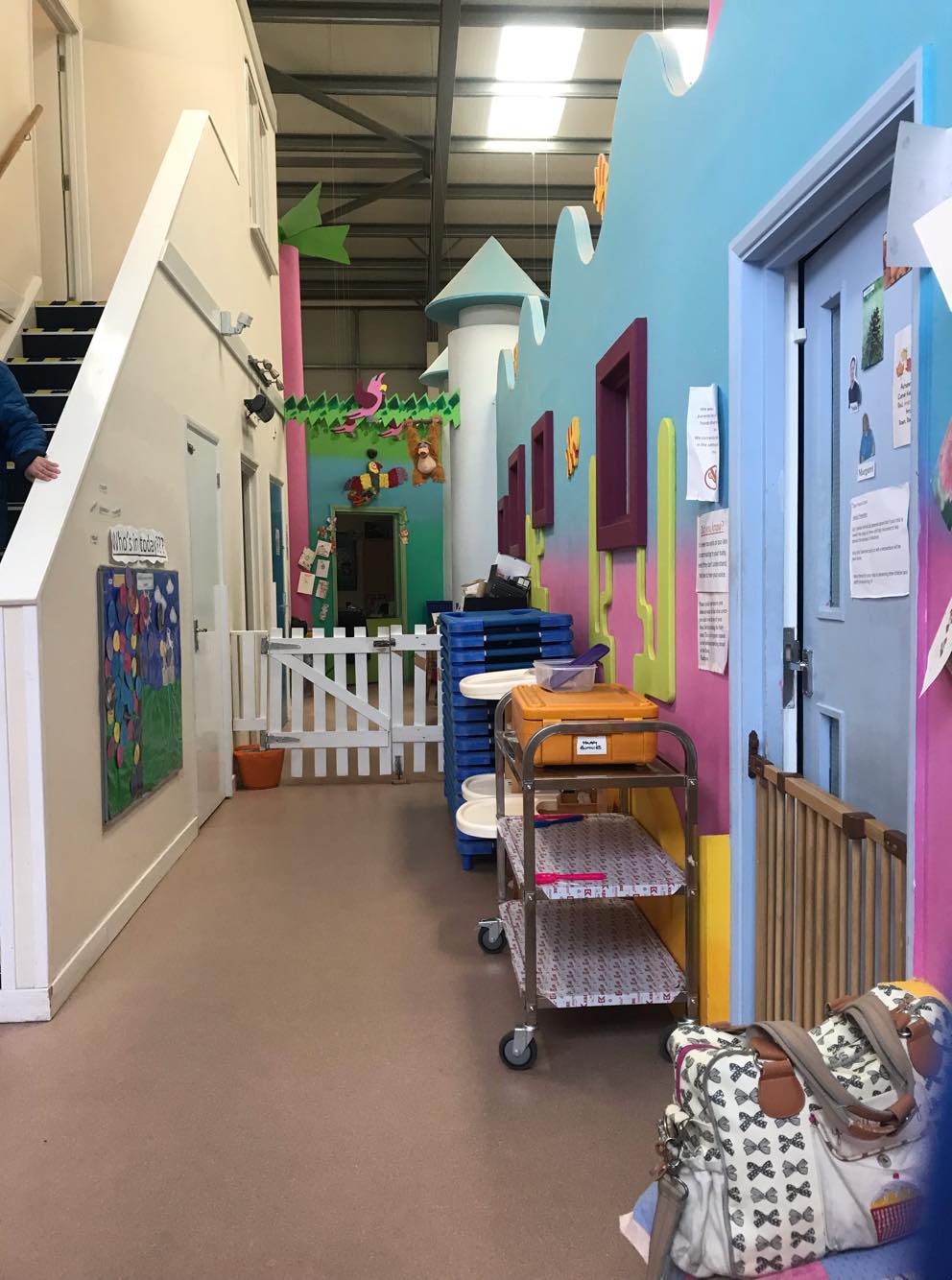 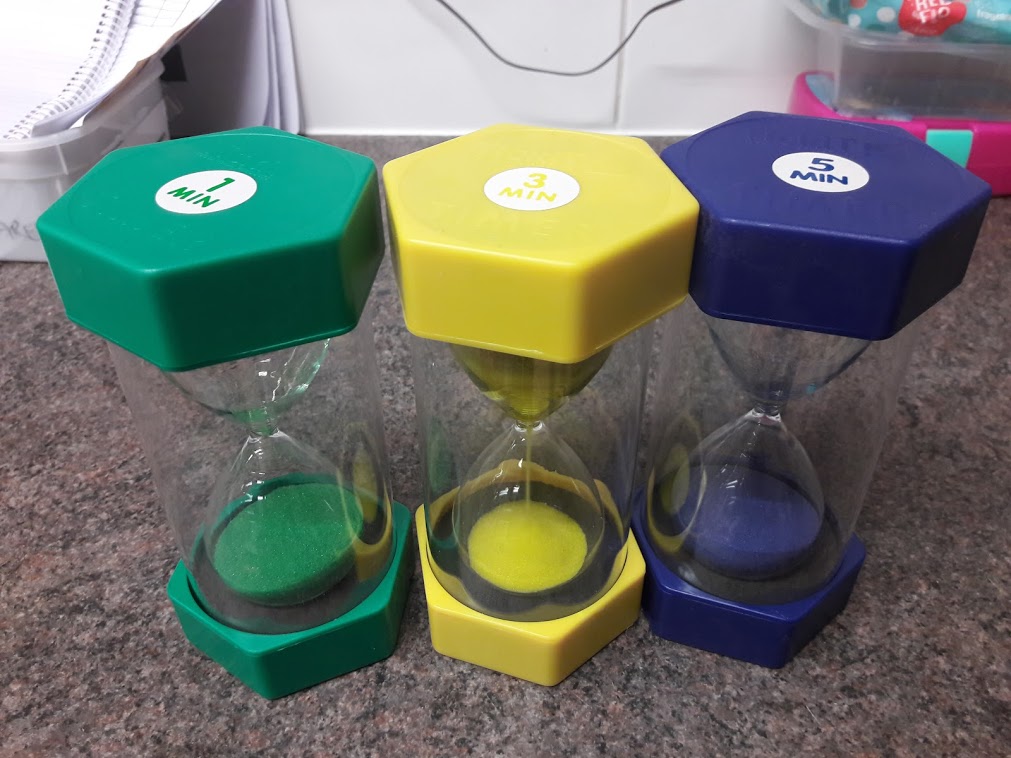 Naše „poprvý krát“
Počas tohto výletu sme po prvý krát navštívili anglickú škôlku a spoznali anglický systém a metódy učenia. 
Prvý krát sme ochutnali Yorkshire Puding a Gravy sauce.
Prvý krát sme navštívili Jumping arénu.
Prvý krát sme videli tradičný anglický Sweep festival.
Prvý krát som videla more.
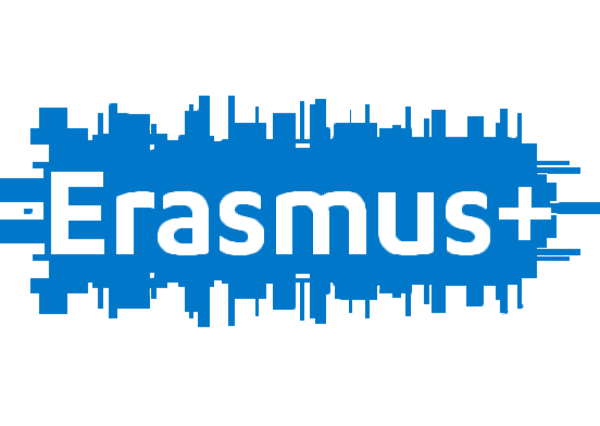 Ďakujeme za pozornosť
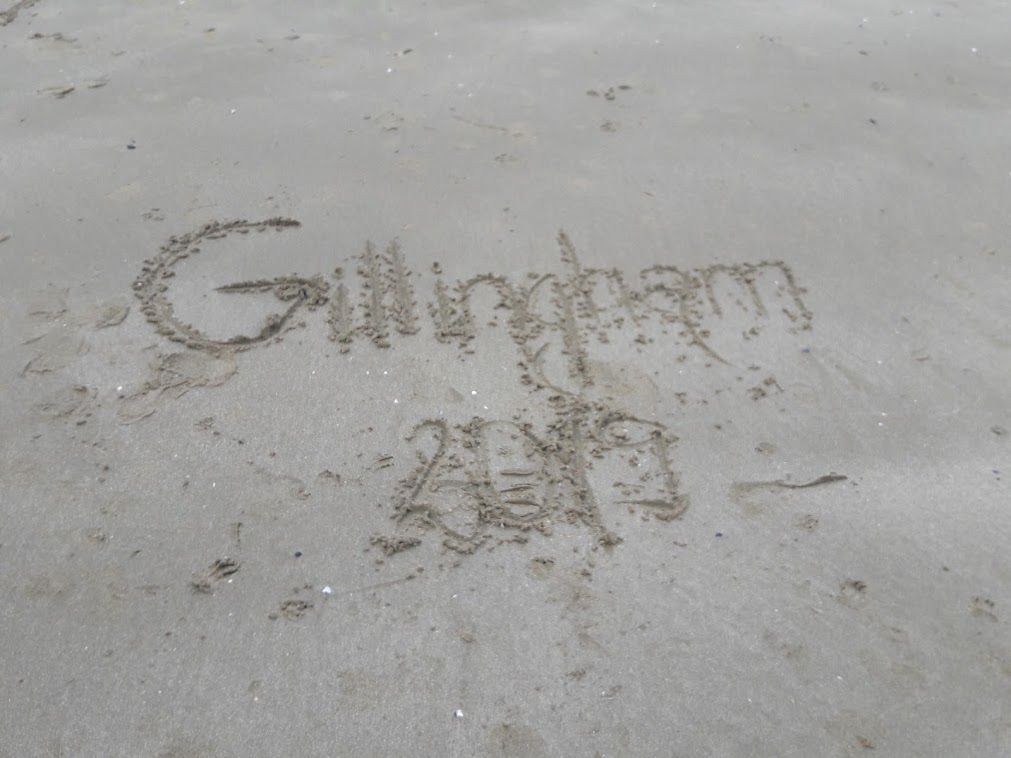